Seminář „Psychologie ve školní praxi“
Školní úspěšnost a neúspěšnost žáků
Úspěšný žák – učitelovo pojetí výuky
Koho učíme nejraději?
Jak se chová ve výuce?
Jak se chová k učiteli?
Jaké má předpoklady ke studiu?
Co si myslí o mém předmětu?
Jaké má charakteristiky?
(…)
Otázky pro seminář
Co je kriteriem hodnocení aktivit žáka? 
Co to vlastně znamená dosažení vzdělávacích cílů? Jak tento stav poznáme?
Otázky pro seminář
Co je kriteriem hodnocení aktivit žáka? 
Individuální výkon vzhledem ke schopnostem žáka?
Aktuální výkon, obvyklý výkon?

Výkon žáka v relaci k výkonům spolužáků? 

Výkon žáka v relaci k „ideálnímu žákovi“?

Dosažení vzdělávacích cílů?
Co to vlastně znamená dosažení vzdělávacích cílů?
Procento přijatých na další stupeň školy?
Dosažení cílů ŠVP?
Otázky pro seminář
Co to vlastně znamená dosažení vzdělávacích cílů? Jak tento stav poznáme?
Procento přijatých na další stupeň školy?
Dosažení cílů ŠVP?
Klíčové kompetence: Soubor požadavků na vzdělávání zahrnující podstatné vědomosti, dovednosti a schopnosti univerzálně použitelné v běžných životních a pracovních situacích. Nejsou vázány na jednotlivé předměty, nýbrž mají být rozvíjeny jako součást obecného základu vzdělávání. Jedná se především o komunikativní dovednosti (včetně dobré znalosti cizích jazyků) a uplatňování sociokulturních pravidel komunikace (řečová etiketa), personální a interpersonální dovednosti (např. schopnost pracovat v týmu), schopnost řešit problémové situace, dovednost využívat běžné matematické postupy v praktických situacích, dovednost běžně k práci využívat informační technologie, schopnost a dovednost s informacemi dále pracovat. 
V RVP jsou klíčové kompetence definoványjako soubory vědomostí, dovedností, schopností, postojů a hodnot důležitých pro osobní rozvoj jedince, jeho aktivní zapojení do společnosti a budoucí uplatnění v životě. 
Nebo je to nějak jinak?
Školní úspěšnost žáka – definice
Zvládnutí požadavků kladených školou na jednotlivce, které se projevuje v pozitivním hodnocení žákova prospěchu. 
Výsledkem je dosažení vzdělávacích cílů. 
Není pouze dílem žáka a jeho schopností nebo píle, ale také dílem učitele, resp. součinností učitele a žáka a dalších faktorů.
základem je školní výkonnost (objektivně měřitelný školní výkon)
formu měřitelného výkonu však nemají všechny činnosti, kterými žák plní požadavky školy

Terminologie a související témata (angl.)
school success, academic success (školní úspěšnost)
academic achievment (školní výkon, školní prospěch)
academic ability (studijní schopnosti), 
academic aptitude (studijní způsobilost), 
academic aspiration (studijní aspirace)
Výkon žáka a jeho souvislosti s cíli školy 	a vztahy v ní (psychosociální klima)
cílem může být:
dosažení individuálně rozdílného maxima dokonalosti u žáků
dosažení pouze relativní dokonalosti vzhledem ke spolužákům
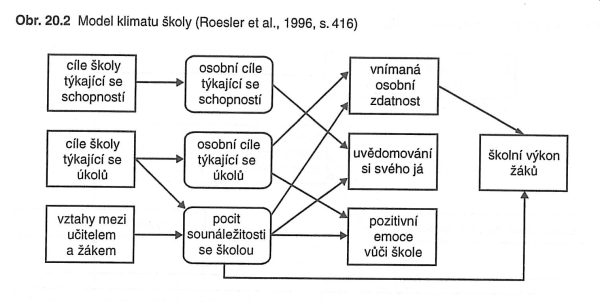 Hodnocení úspěšnosti
Celková / dílčí výkonnost 
1 či více předmětů

V případě úspěchu / neúspěchu indikátor „závažnosti“:
Ojedinělé selhání
Důvody – nutnost informací; atribuce nebezpečím

vs.

Celkový trend
Důvody…
Škála žákovského výkonu
Relativně neúspěšní 
pracující pod své možnosti 
(„underachievement“)
tzv. podvýkon (starší lit.)

Optimální výkon

Relativně úspěšní 
pracující nad své možnosti (vůle, píle, snaha)
„overachievement“
tzv. nadvýkon (starší lit.)
Školní úspěšnost a individuální faktory
osobnostní charakteristiky žáka
sociální dovednosti
jazyková kompetence 
vývojové stádium 
struktura nadání
kognitivní charakteristiky
případné zdravotní potíže
aktuální psychický stav

učební charakteristiky žáka
studijní motivace
studijní styl
studijní schopnosti 
studijní způsobilost 
studijní aspirace
(...)
Školní úspěšnost a sociální faktory
Rodina
rodinná situace
hodnotová orientace
jazyková úroveň
kulturní úroveň
výchovný styl
aspirace rodičů
sourozenci
(...)
Škola
interakce učitele a žáka
organizace výuky
fyzikální prostředí
klima třídy
klima školy
vzdálenost od bydliště
(...)
+ Kulturní a společenské vlivy
Například?
Nejčastější souvislosti
školní výkon, školní schopnosti
úspěšnost v přijímacím řízení
studijní motivace
studijní návyky, autoregulace
ADHD, SPU, PAS
handicapovaní, nadaní a jejich integrace
inkluze minorit a imigrantů
evaluace
sociální klima školní třídy, klima školy
reformy, ŠVP
úspěšnost v běžném životě
Rozšiřující literatura
Knihy
GAVORA, P. Akí sú moji žiaci? Pedagogická diagnostika žáka. Bratislava: Práca, 1999. 121 s. ISBN 80-7094-335-1 
HELUS Z. Dítě v osobnostním pojetí. Praha: Portál, 2004. 240 stran. ISBN: 80-7178-888-0
HRABAL, V. Pedagogicko psychologická diagnostika žáka. Praha: SPN, 1989. 199 s. ISBN 80-246-0319-5
VÁGNEROVÁ, M. Psychologie problémového dítěte školního věku. Praha: Karolinum, 2001. ISBN 80-7184-488-8
SLAVÍK, J. Hodnocení v současné škole. Praha : Portál, 1999. ISBN 80-7178-262-9
Internet
http://www.skolaonline.cz/scripts/detail.php?id=4735
http://www.ceskaskola.cz/Slovnik/slovnik.asp?page=S
http://www.ped.muni.cz/wpsy/koh_uv_ped_ps.htm
Ebrary Education
ALDERMAN, M. KAY. Motivation for Achievement : Possibilities for Teaching and Learning. Lawrence Erlbaum Associates, Incorporated. 2004.
aj.